- CHAPTER NINE-
HEAT EXCHANGER
Some typical examples of heat exchanger applications are:
(i) Thermal power plants (boilers, superheaters, steam condensers, etc.)
(ii) Chemical process industry (variety of heat exchangers between different types of fluids, in reactors)
(iii) Refrigeration and air-conditioning (evaporators, condensers, coolers)
(iv) Automobile industry (radiators, all engine cooling and fuel cooling arrangements)
(v) Cryogenic industry 
(vi) Research
Types of Heat Exchangers
Heat exchangers may be classified in several ways:
(i) According to heat exchange process
(ii) According to relative direction of flow of hot and cold fluids
(iii) According to constructional features, compactness, etc.
(iv) According to the state of the fluid in the heat exchanger.
Classification according to heat exchange process:
Heat exchangers may be of 'direct contact type' or 'indirect contact type'
Classification according to relative direction of hot and cold fluids:
parallel flow' 
counter-flow' 
cross flow' 
Classification according to constructional features:
 Basically, there are three types: (a) concentric tubes type (b) shell and tube type, and (c) compact heat exchangers
Classification according to state of the fluid
Condenser
Evaporator.
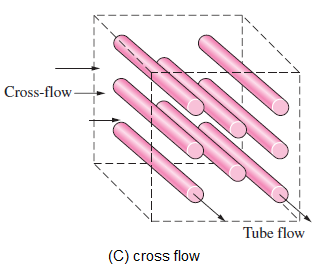 Fouling factors 
Note that: above analysis was for clean heat transfer surfaces. However, with passage of time, the surfaces become 'dirty' because of scaling, deposits, corrosion, etc. This results in a reduction in heat transfer coefficient since the scale offers a thermal resistance to heat transfer. Fouling may be categorized as follows:
 
(i) Due to scaling or precipitation.
(ii) Due to deposits of divided particulates.
(iii) Due to chemical reaction.
(iv) Due to corrosion.
(v) Due to attachments of algae or other biological materials.
(vi) Due to crystallization on the surface by subcooling.
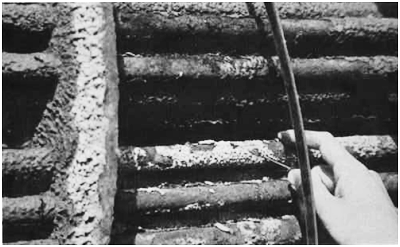 The LMTD Method for Heat Exchanger Analysis
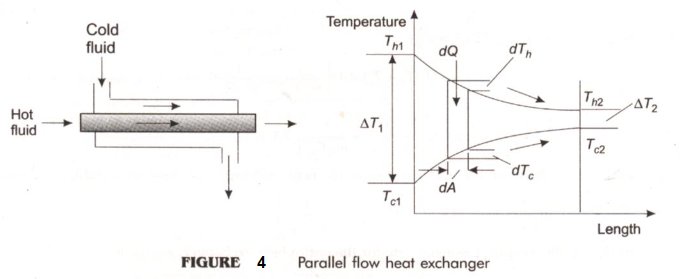